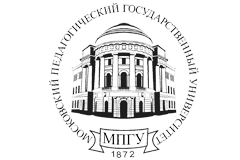 РИСКИ ИНТЕРНЕТ-КОММУНИКАЦИИ ПОДРОСТКОВ И МОЛОДЕЖИ: ЦИФРОВАЯ НАВИГАЦИЯ ДЛЯ ПЕДАГОГОВ И РОДИТЕЛЕЙ
Доктор политических наук 
Елена Викторовна Бродовская
Доктор социологических наук
Анна Юрьевна Домбровская
Исследовательские вопросы
Дизайн исследования
Поколение Z:  кто они?
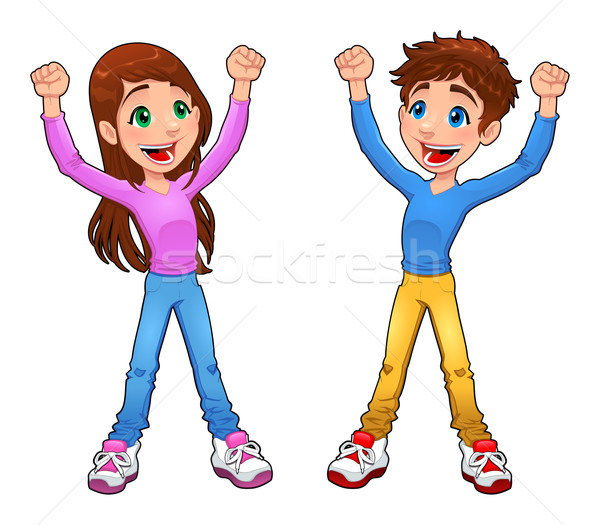 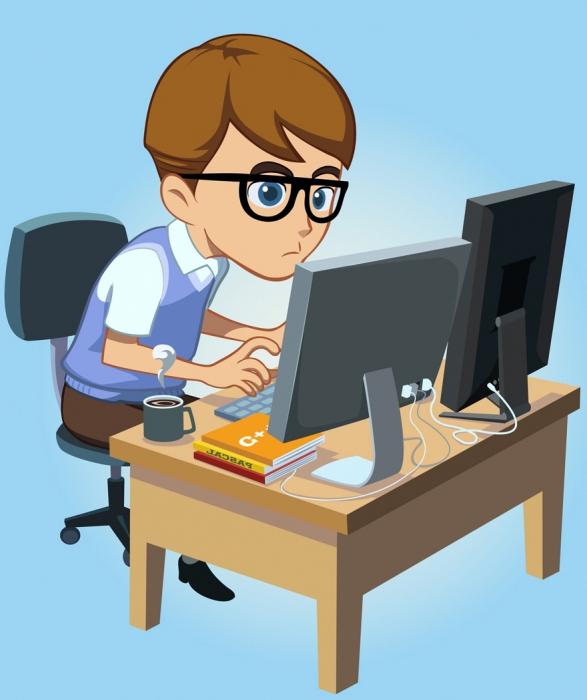 Поколение Z: штрихи к портрету
- интенсивная вовлеченность в Интернет – коммуникацию;- наличие многочисленных аккаунтов в социальных сетях и микроблогах; - "клиповое сознание": ориентация на визуальную информацию; - использование Интернета как пространства для самопрезентации;- влияние Интернета и мобильных технологий на систему идентичностей и самоидентификацию.
Поколение Z в России
99 % вовлеченных в Интернет - коммуникацию
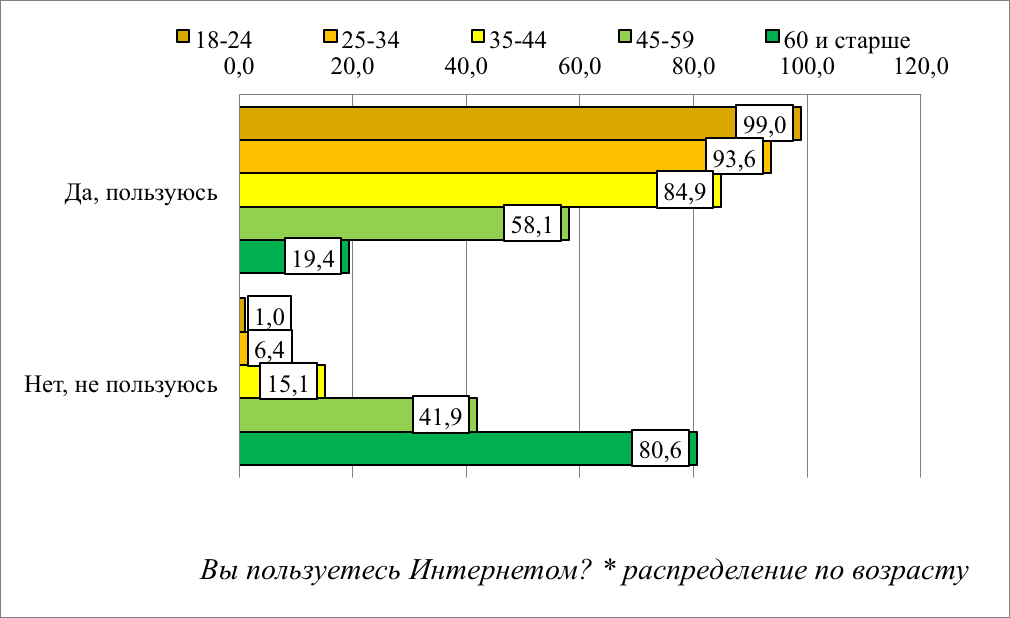 Интернет-активность подростков в России:структура поведения в социальных сетях
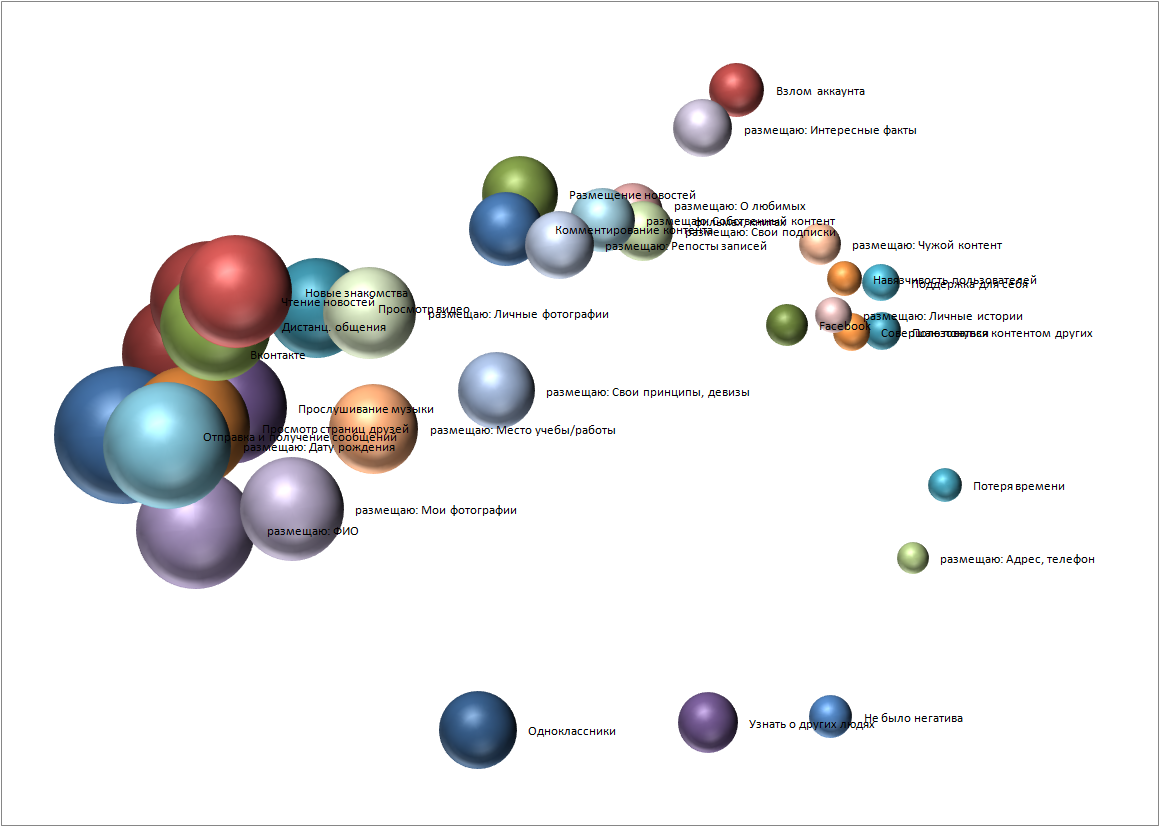 Сравнительные данные Интернет-рисков школьников, выделяемых в научных исследованиях и по результатам фокус-групп с педагогами/вожатыми
Зараженность цифровой среды (по данным сервиса «Крибрум»)
Динамика социально-медийного потока, отражающего цифровые следы скулшутинга
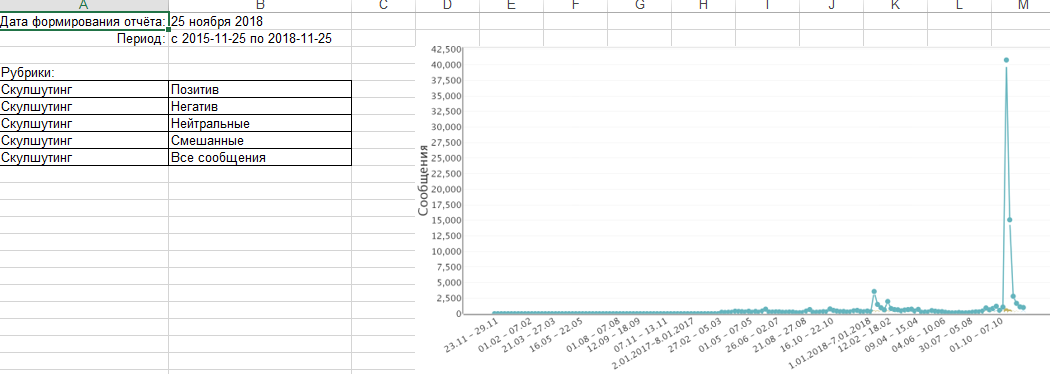 Риски Интернет-коммуникации
Абсолютное большинство подвергались вирусной атаке
Абсолютное большинство считают проблемой масштаб распространения фейковой информации онлайн
Каждый третий представитель поколения Z хотя бы раз столкнулся с кибербуллингом/травлей
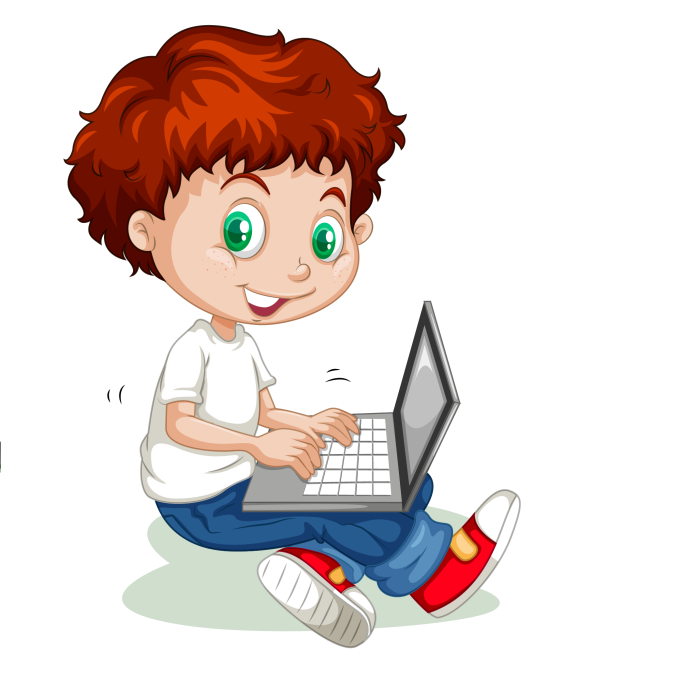 Каждый второй представитель поколения Z подвергался посягательствам на личную неприкосновенность в цифровой среде
Каждый третий представитель поколения Z обнаруживал экстремистские материалы в цифровой среде
Всероссийский опрос, август-сентябрь 2018 г., 
репрезентативная выборка 1500 респондентов в возрасте 15-24 лет
Один на один с Интернет-рисками
Несмотря на рискогенность Интернет-коммуникации 25 % представителей поколения Z не знает, что предпринять и ничего не предпринимает в ситуации столкновения с риском в цифровой среде. В борьбе с рисками Интернет-коммуникации в предпоследнюю очередь представители поколения Z обращаются за помощью к родителям, в самую последнюю очередь - к учителям школ и преподавателям ссузов/вузов.
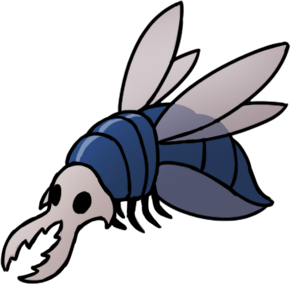 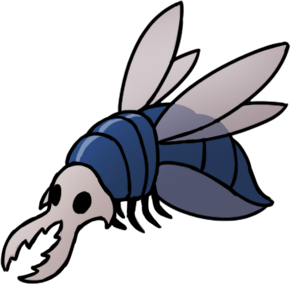 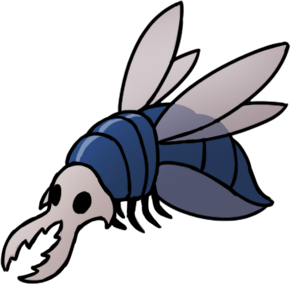 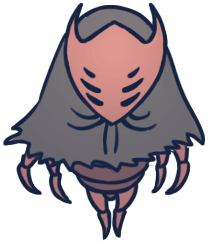 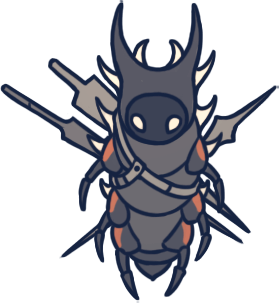 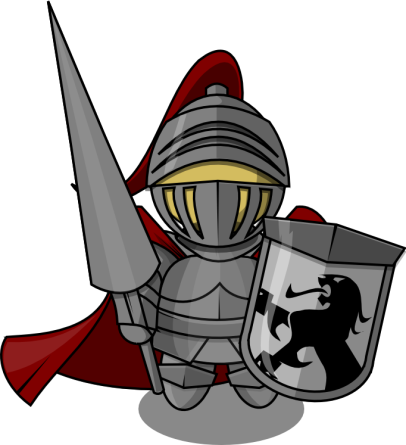 Всероссийский опрос, август-сентябрь 2018 г., 
репрезентативная выборка 1500 респондентов в возрасте 15-24 лет
Травля/эксклюзия в Интернет-пространстве
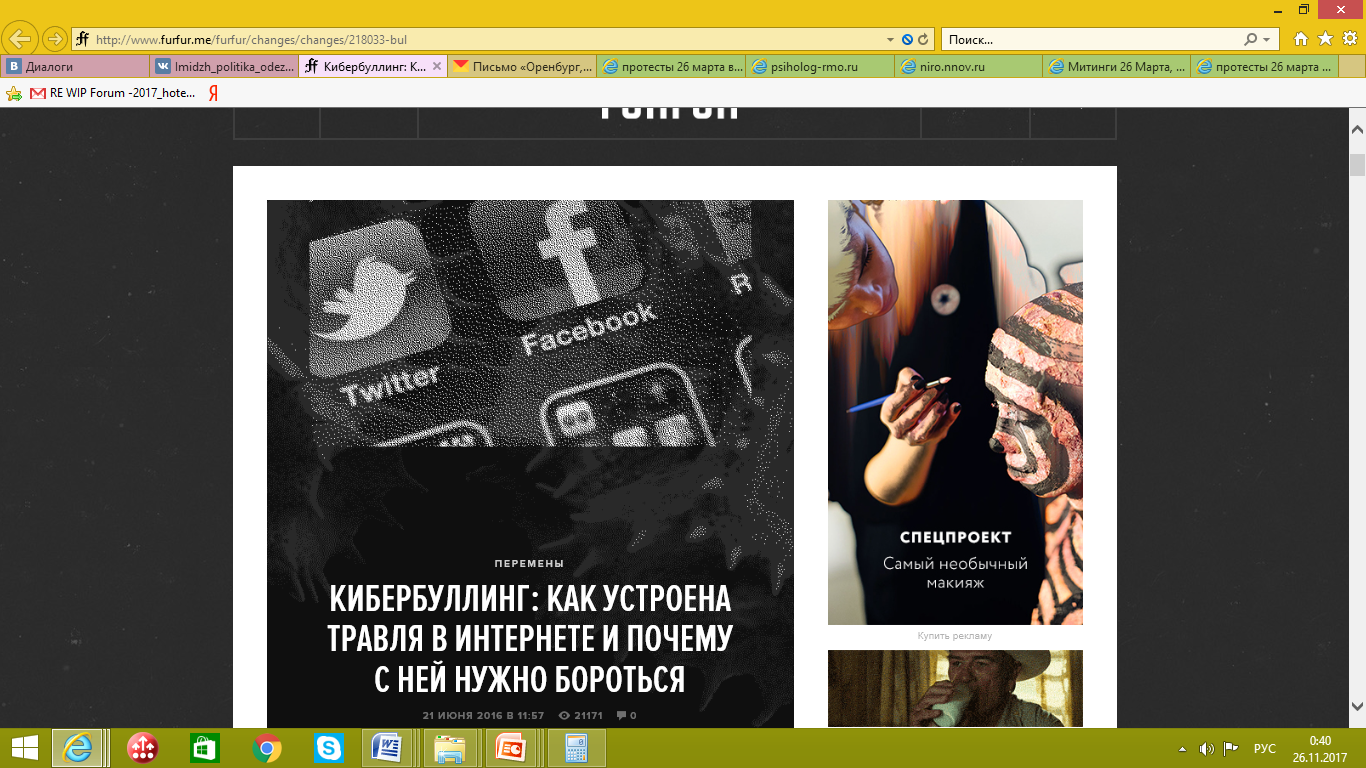 Травля/эксклюзия в Интернет - пространстве
Цифровые маркеры
незначительное число друзей в социальных сетях;
Интернет - контент дискриминационного характера на страницах друзей;
превалирование негативных комментариев в отношении размещаемой информации;
при обсуждении событий/действий - переход на оценку личности;
навешивание ярлыков и использование оскорблений;
 обесценивание личности/её редуцирование до какого-либо недостатка
Противодействие педагогов/вожатых травле/эксклюзии в Интернет - пространстве
присутствие в глобальной сети;
 мониторинг аккаунтов подростка и ближайшего окружения;
 формирование культуры принятия себя и своей индивидуальности;
 "социальное продюссирование" и навигация в поиске дружественных онлайн-сообществ.
Подталкивание к суицидальному поведению в Интернет - пространстве
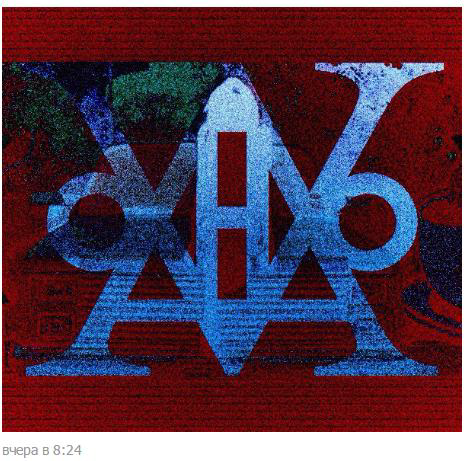 Подталкивание к суицидальному поведению: цифровые маркеры
интенсивная и длительная травля/эксклюзия;
вовлечение в сообщества, преподносящие суицид как форму игры/квеста;
вовлечение в сообщества,  преподносящие суицид как свободу/взрослость/избранность;
размещение контента данной направленности в своих аккаунтах.
Противодействие учителей/вожатых подталкиванию к суицидальному поведению в Интернет - пространстве
прямое и незамедлительное обозначение своего присутствия в Интернет – пространстве;
 оперативное обращение к менеджменту электронного ресурса;
 оперативное обращение в правоохранительные органы;
 создание группы поддержки/оповещение друзей,
родственников, ближайшего окружения о данном риске;
профессиональное психологическое сопровождение ;
переключение активности (после преодоления кризиса) на игровые виды деятельности (спорт, туризм, квесты).
Вовлечение в экстремистскую деятельность / формирование националистических настроений в Интернет - пространстве
Вовлечение в экстремистскую деятельность в Интернет - пространстве: цифровые маркеры
размещение контента,  дискриминирующего   людей/
    группы/народы  исходя из их этнической и религиозной принадлежности;
наличие подписок на онлайн-сообщества, распространяющие такой контент;
интенсивная поддержка данного контента посредством «лайков», перепостов, ретвитов и т. д.;
 сознание «осажденных в крепости»;
перенос качеств одной личности на группу/народ/нацию;
наличие друзей, разделяющих данные взгляды;
инструктивный характер данного контента.
Противодействие учителей/вожатых вовлечению в экстремистскую деятельность /формированию националистических настроений в Интернет - пространстве
личный пример;
избегание бытовых форм национализма;
формирование правовой культуры;
формирование установки, согласно которой ценность личности не определяется исключительно национальной или религиозной принадлежностью;
 формирование представлений о том, что любовь к своему народу не означает отрицания ценности других народов.
Зависимость от лидеров общественного мнения: скриншот аккаунта
Зависимость от лидеров общественного мнения: цифровые маркеры
взрывной/искусственный рост количества подписчиков;
легендирование источников информации- демонстрация экспертного знания;
 посты предсказательной направленности;
 вопросно-ответная форма наполнения пространства коммуникации;
тоталитарный характер коммуникации.
Противодействие учителей/вожатых формированию зависимости от лидеров общественного мнения
апеллирование к необходимости иметь свое мнение;
  стимулирование развития критического мышления;
 предложение альтернатив и переключение внимания;
 помощь в рефлексии данного контента;
обсуждение технологий манипулирования сознанием.
Мобилизация несанкционированного протестного поведения в Интернет - пространстве
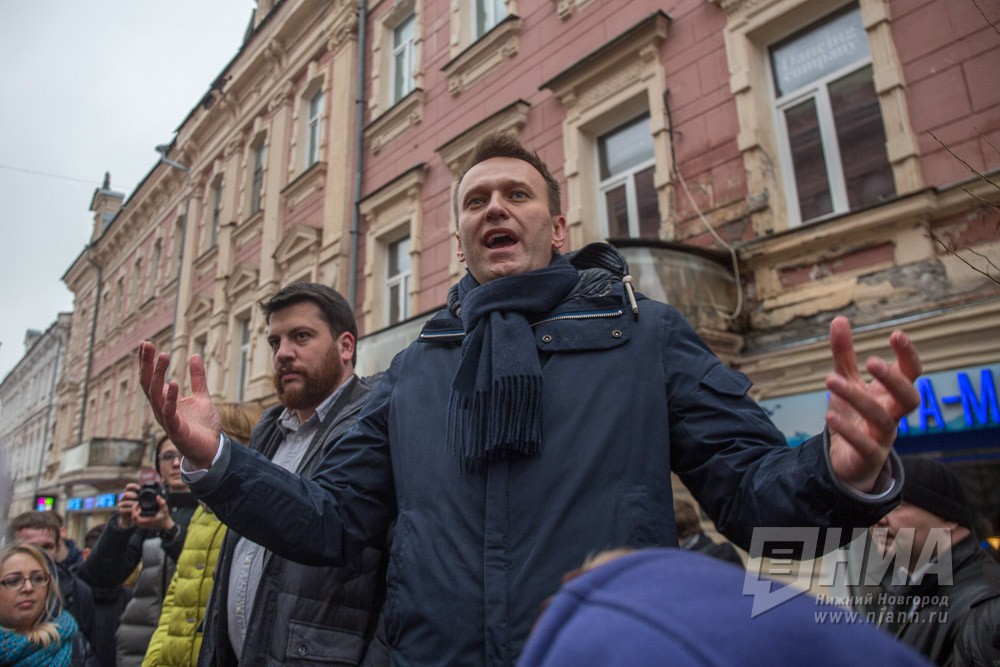 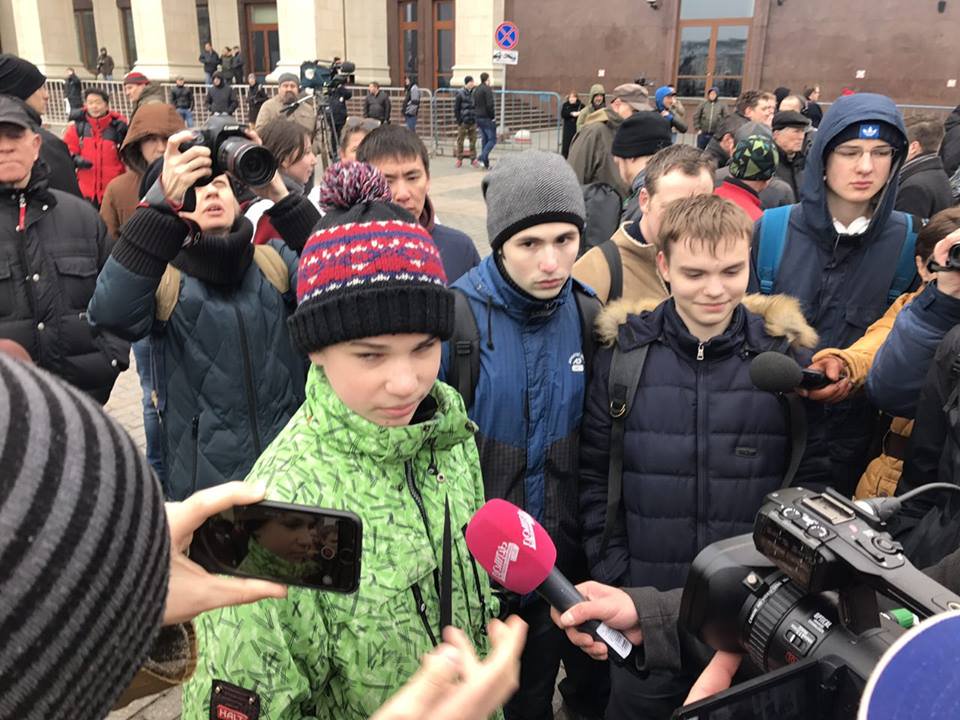 Мобилизация несанкционированного протестного поведения: цифровые маркеры
создание активно-нигилистических информационных потоков;
 формирование сети онлайн-сообществ;
 продвижение лидеров общественного мнения;
 использование символов, направленных на эскалацию истории;
 разработка символики и применение метафор протеста; 
 применение приемов визуализации, связанных со стереотипизацией сознания.
Противодействие учителей/вожатых вовлеченности школьников в несанкционированный политический протест
обсуждать технологии манипулирования;
 формировать правовую культуру;
 подавать пример конвенциональной гражданской и политической активности;
 переориентировать на конструктивную социально ориентированную деятельность (волонтеры, вожатые, школьное самоуправление);
 формирование установок конструктивной и позитивной деятельности/ культуры прагматизма.
Геймификация. Пример сообщества.
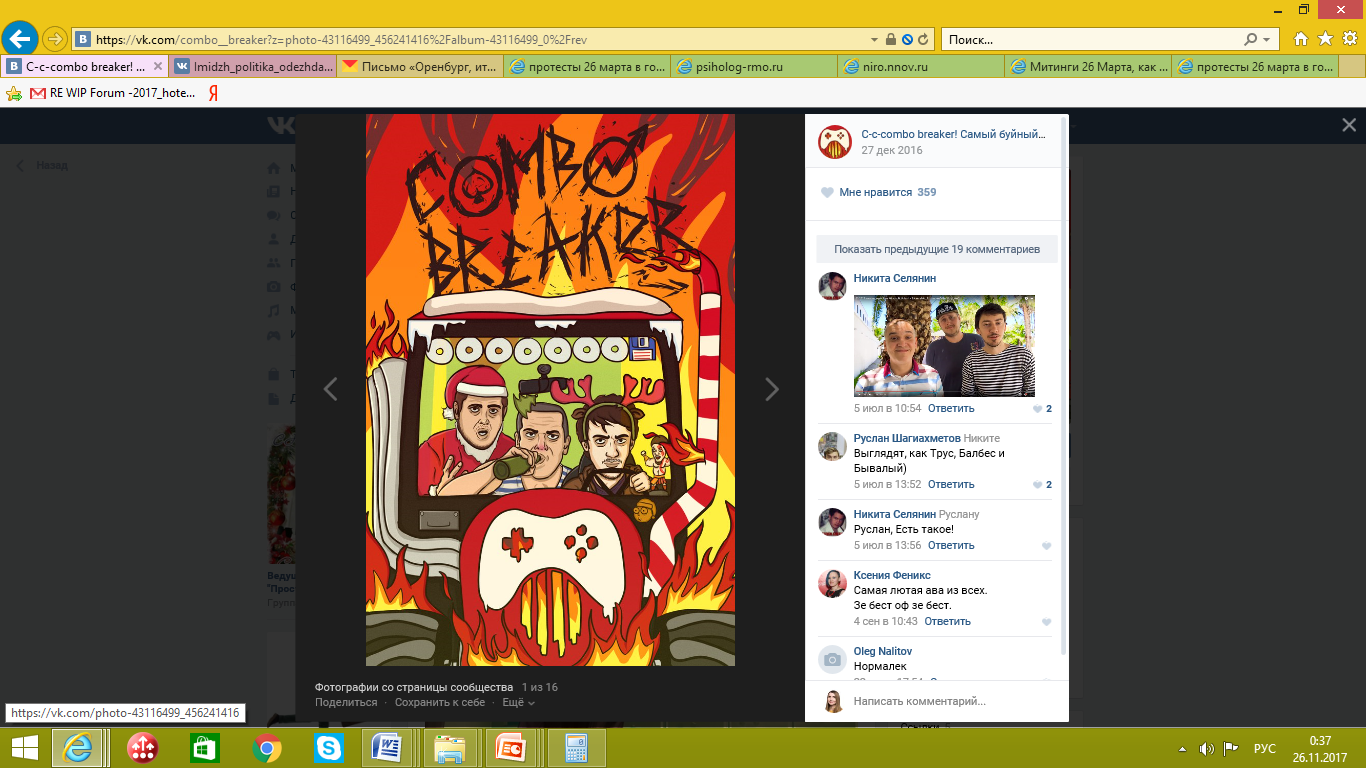 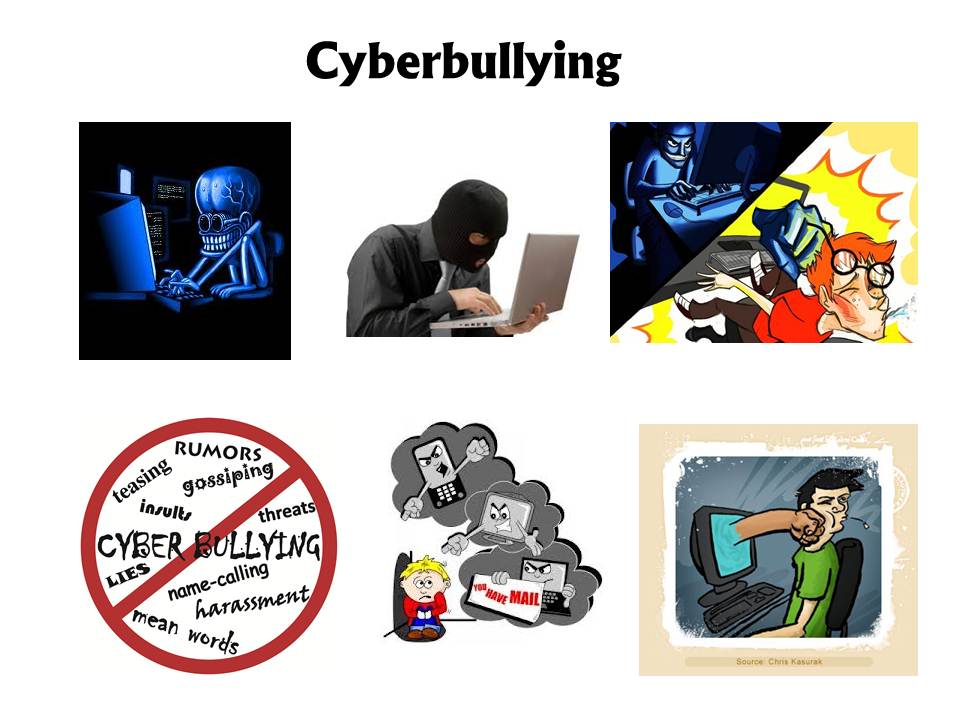 Геймификация: цифровые маркеры
выключенность из реальных социальных связей;
снижение успеваемости;
 отрыв от реальности;
 зависимость от Интернета;
 погруженность в контент/онлайн - сообщества данного типа.
Противодействие родителей онлайн-геймификации
Профилактика;
Интернет – детокс;
Киберспорт и иные альтернативы.
Вместо выводов: возможности учительской и вожатской  навигации
Образовательные платформы;
 Электронные библиотеки;
Новостные ленты;
 Открытые базы данных;
Официальные интернет – представительства;
  Учебники и Образовательные продукты нового поколения;
  «Учительские и родительские информационные потоки".
Наши профильные публикации
Бродовская Е.В., Домбровская А.Ю., Синяков А.В.  Стратегии использования социальных сетей в современной России // Мониторинг общественного мнения:  экономические и социальные. 2016. № 1 (131). С. 283-296.
Бродовская Е.В., Домбровская А.Ю., Иванов И.С. Изменение стратегий онлайн-поведения российской Интернет-аудитории: результаты сравнительного кластерного анализа (2012-2014 гг.) //Мониторинг общественного мнения: экономические и социальные перемены.  2016. № 3 (133). С. 172-186.
Бродовская Е.В., Домбровская А.Ю. Социально-политические и ценностные профили российской молодежи - пользователей социальных сетей //Известия Тульского государственного университета. Гуманитарные науки. 2016. № 4. с. 3-13.
Бродовская Е.В., Домбровская А.Ю., Казаченко С.А. Активное ядро пользователей в России: динамика характеристик стратегии Интернет-поведения //Известия Тульского государственного университета. Гуманитарные науки. 2015. № 3. с. 90-100. 
Бродовская Е.В., Синяков А.В., Иванов И.С. Влияние интернет-коммуникации на формирование ценностных ориентаций молодежи: анализ факторов интенсивности. В сборнике: Технологии информационного общества в науке, образовании и культуре: сборник научных статей. Труды XVII Всероссийской объединенной конференции «Интернет и современное общество» (IMS-2014). Санкт-Петербургский национальный исследовательский университет информационных технологий, механики, 2014. и оптики; Библиотека Российской Академии наук. 2014. С. 118-123.
Контакты
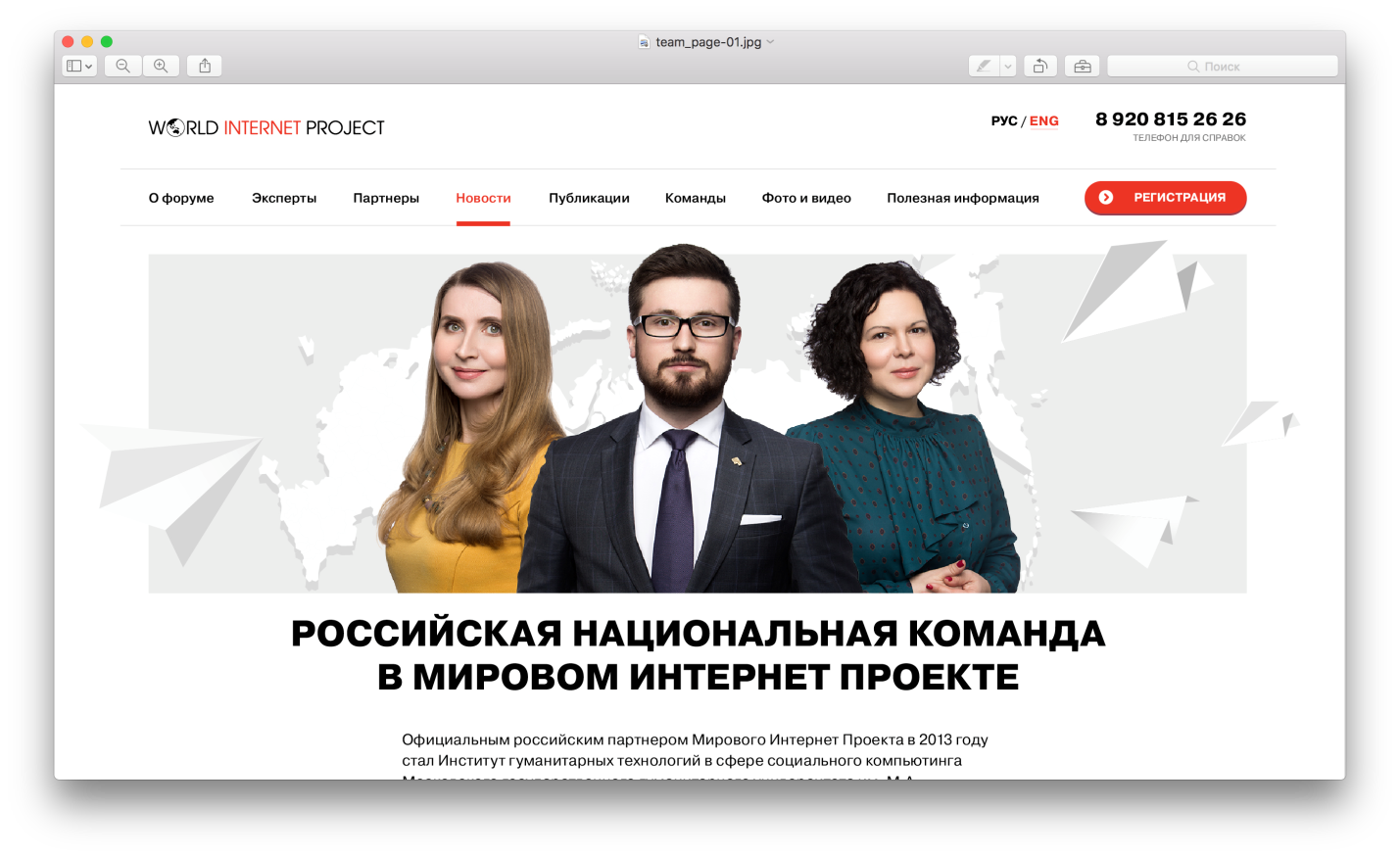 Бродовская Елена Викторовна, e-mail: brodovskaya@inbox.ru
Домбровская Анна Юрьевна, e-mail: an-doc@yandex.ru
Карзубов Дмитрий Николаевич, e-mail: karzubovdn@gmail.com